Weather and Emotions in Kichwa
Tod Dillon Swanson
Maicambi tamiara rikusha asisha yanga tapunun.
“Ima rashara llakiringui?”
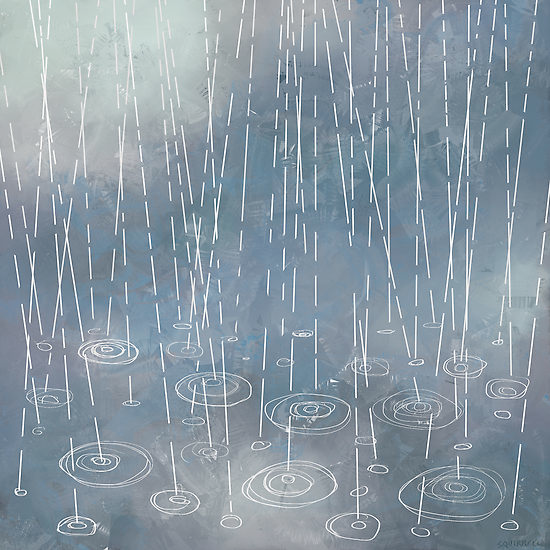 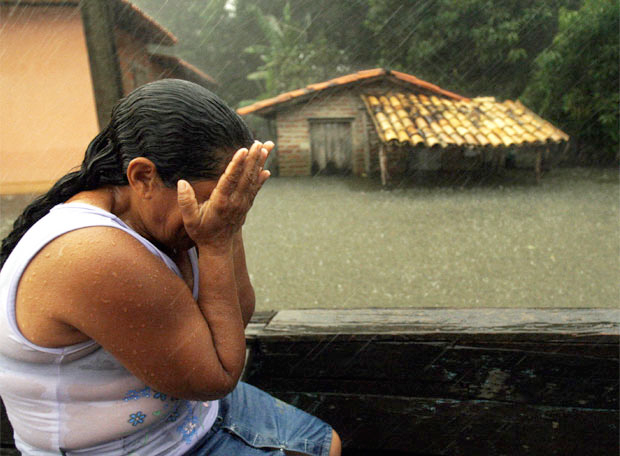 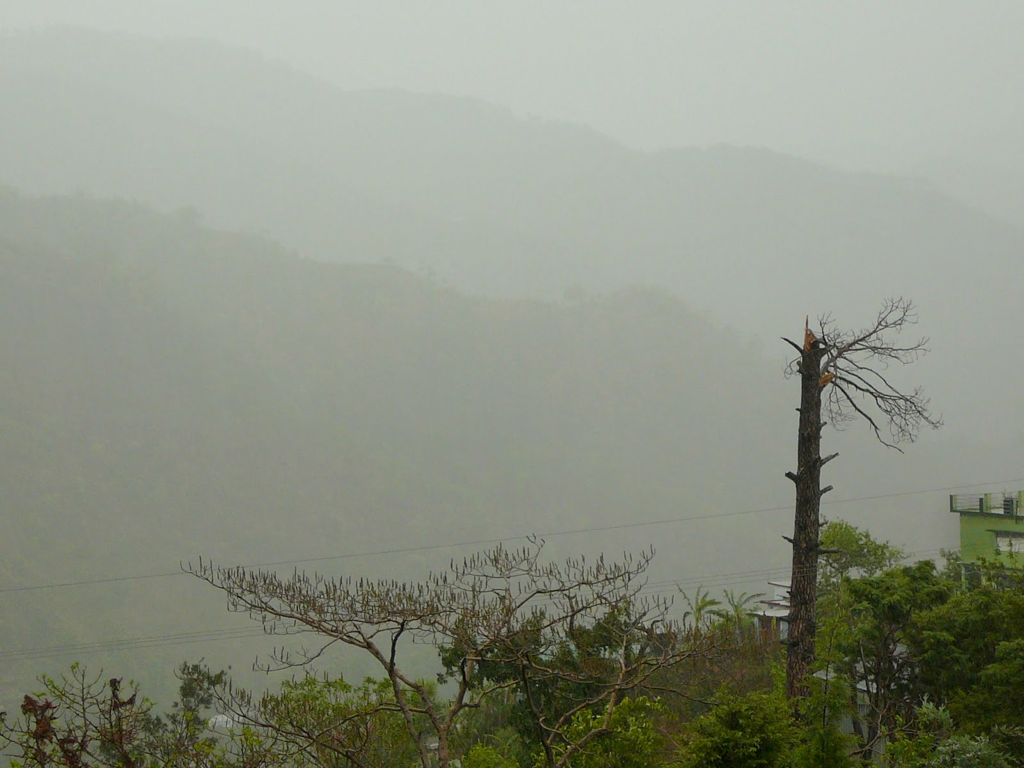 tukuna =  to become.
Sometimes when the see the rain they laugh and ask teasingly,
“Why are you sad?”
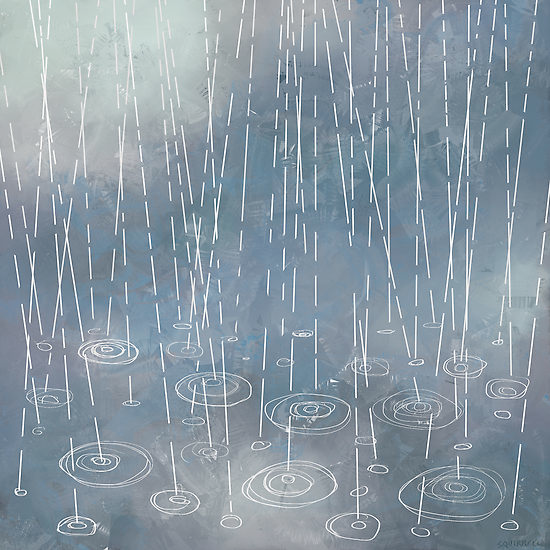 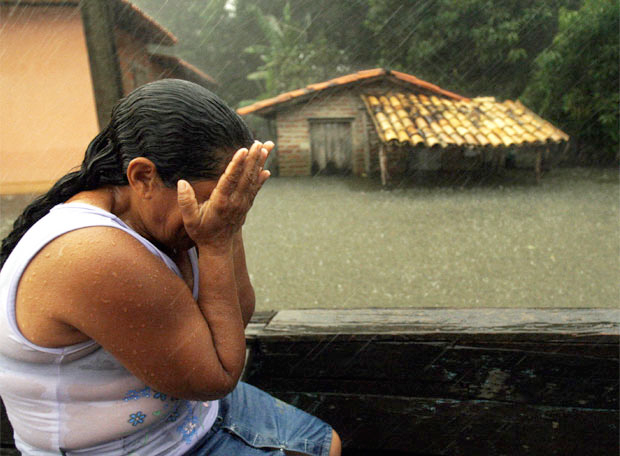 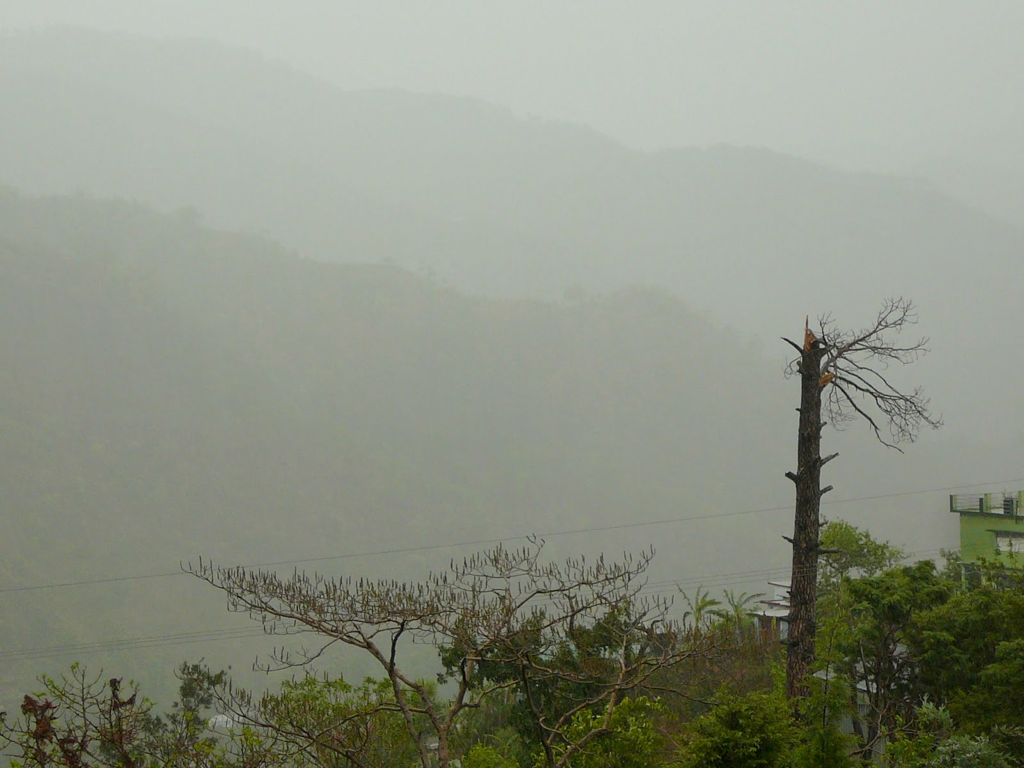 tukuna =  to become.
“Ima rashami wakangui?”
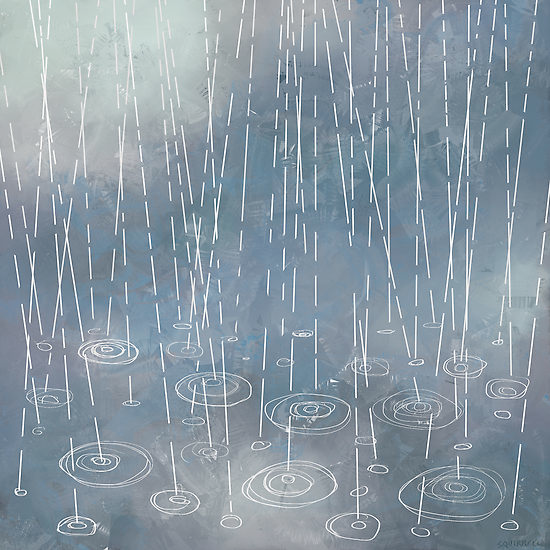 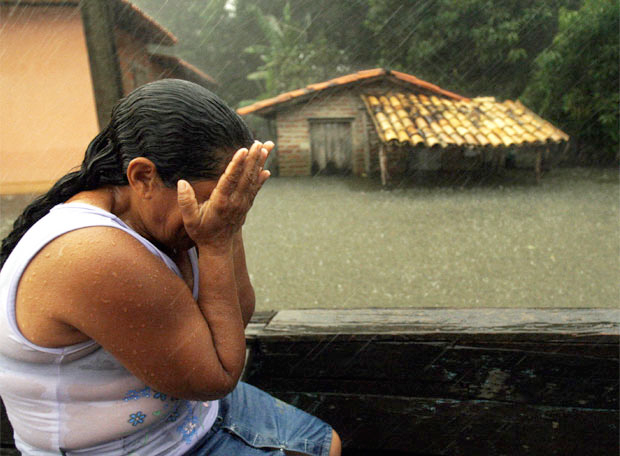 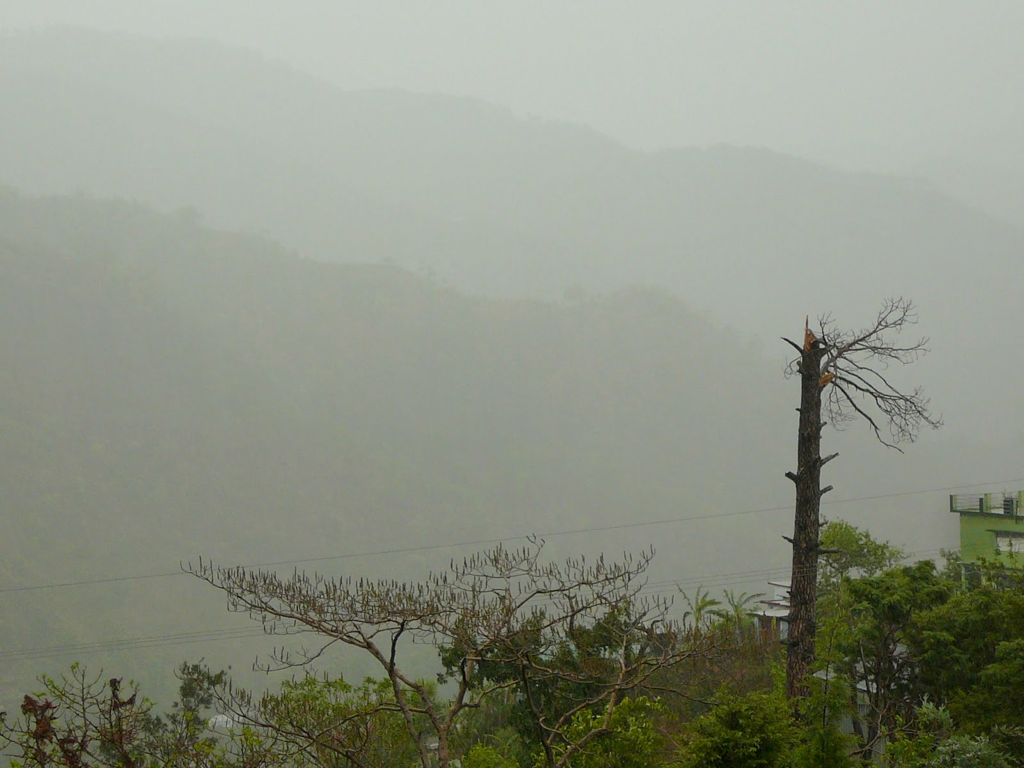 tukuna =  to become.
“Why are you crying?”
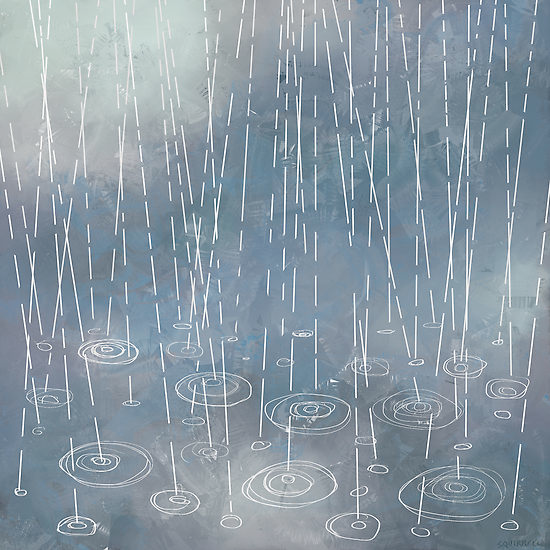 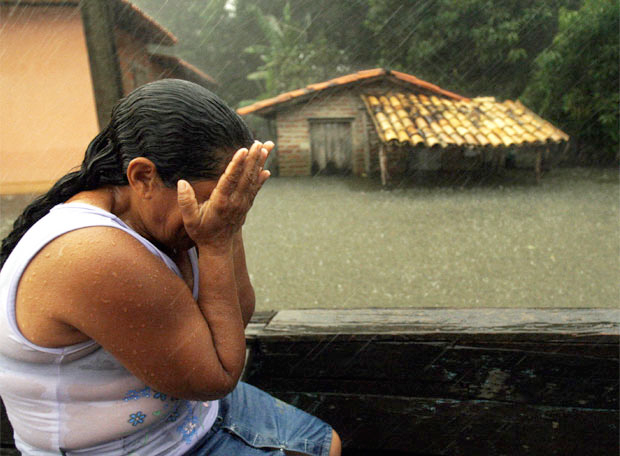 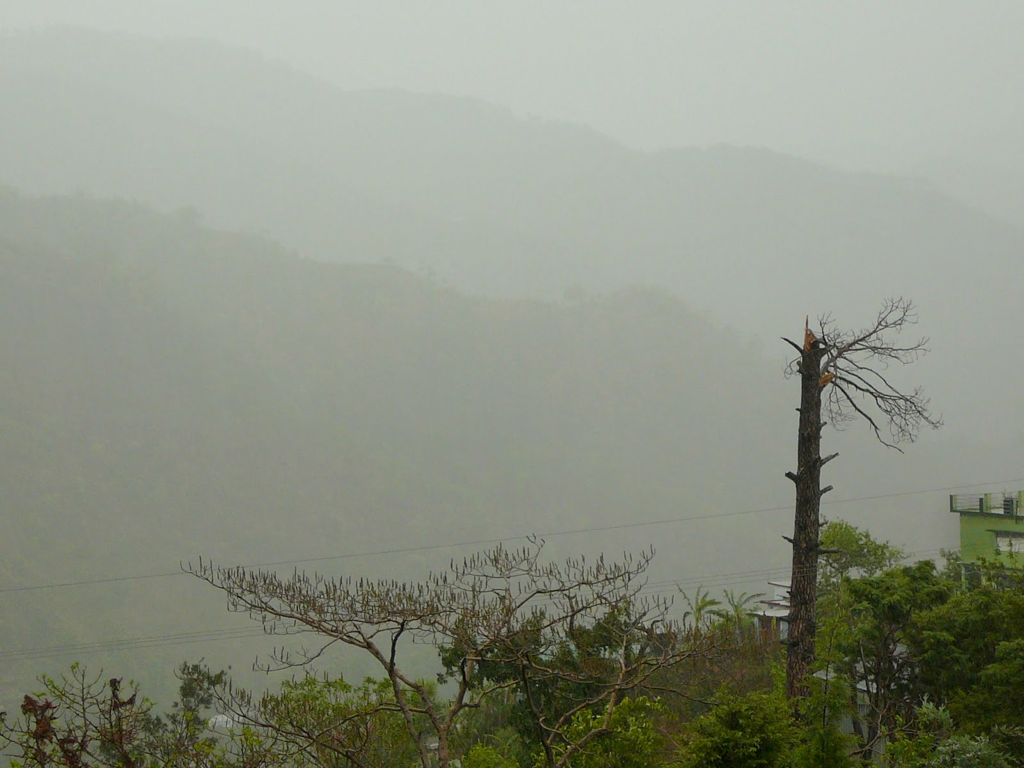 tukuna =  to become.
Karichu kanda sakisha rika?
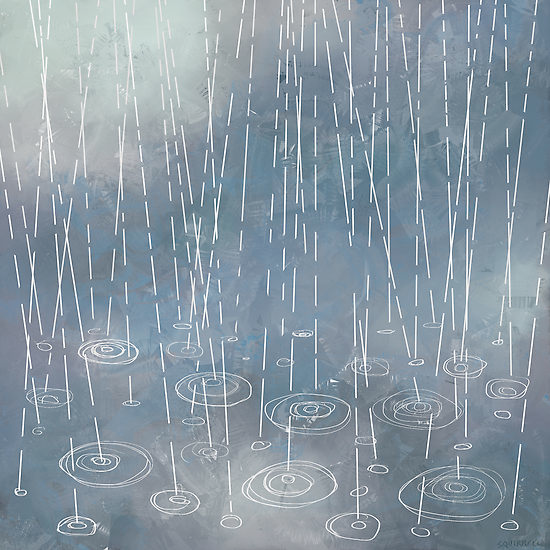 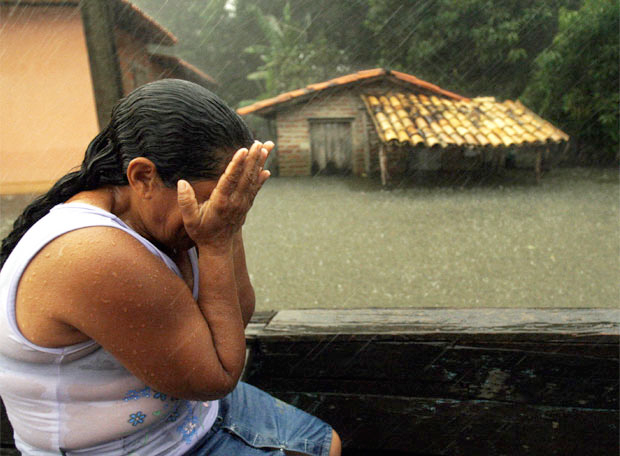 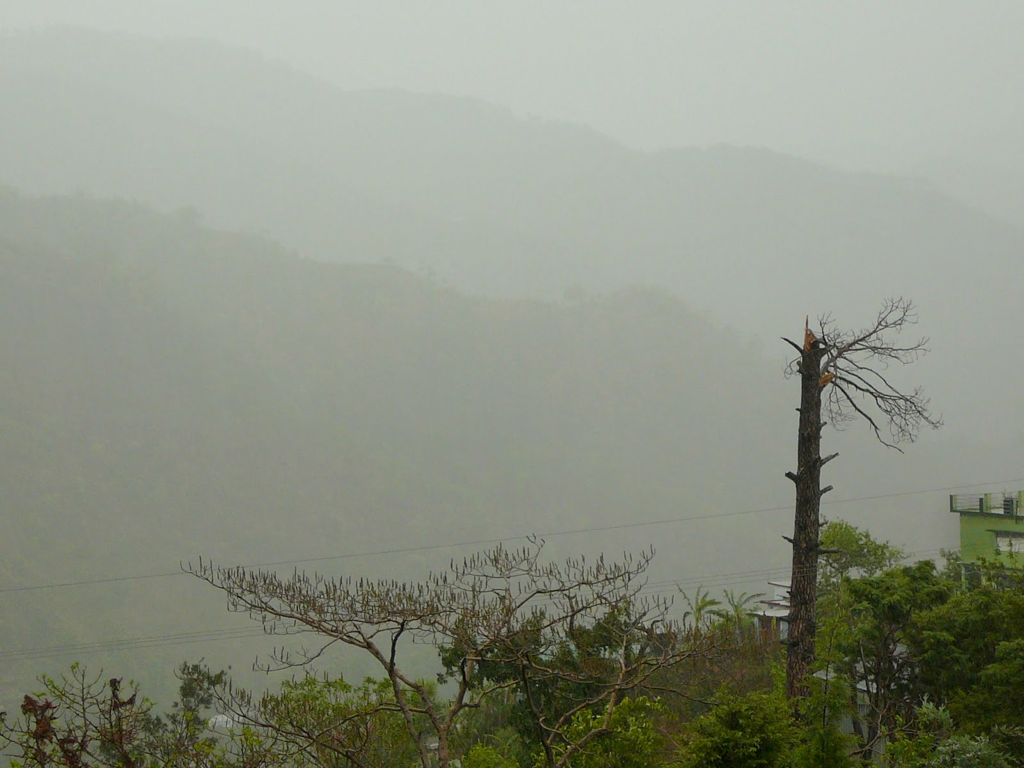 tukuna =  to become.
Did your husband go leaving you?
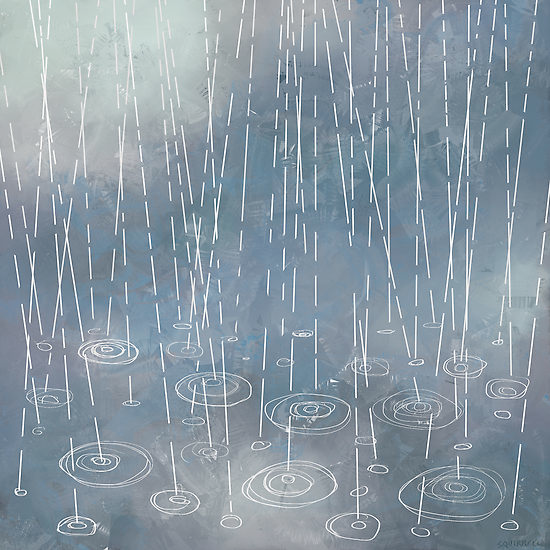 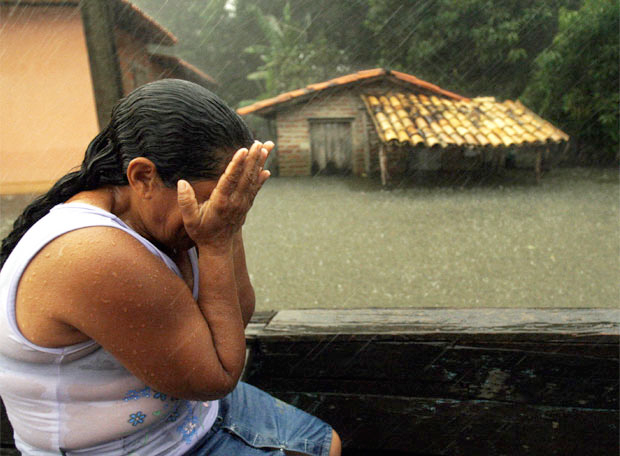 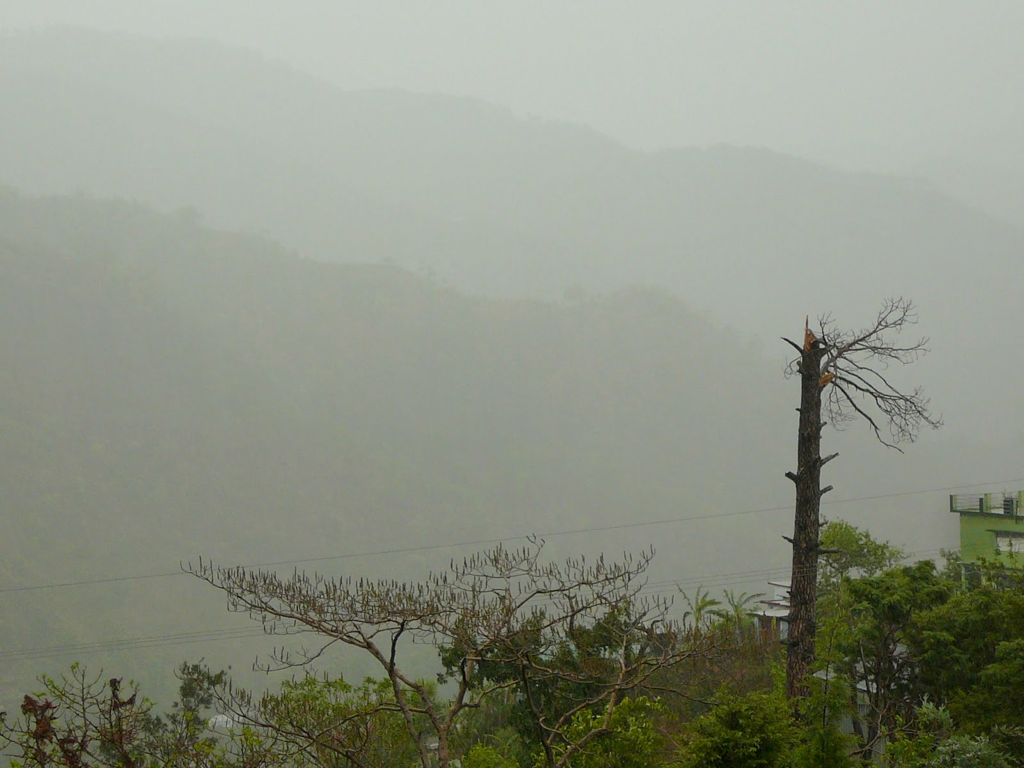 tukuna =  to become.
Ari.  Ñukara ichusa rijpimi wakani.
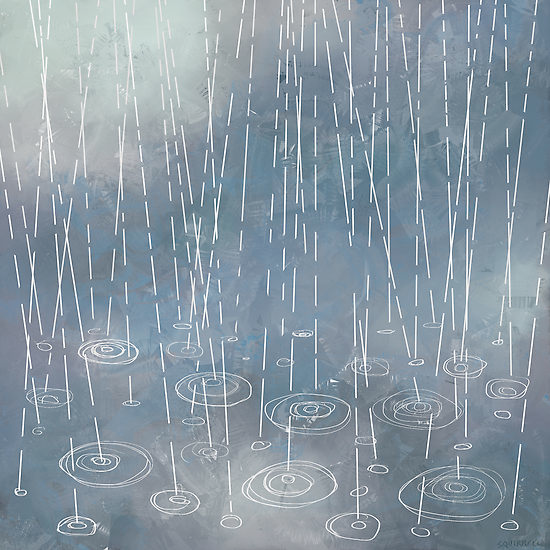 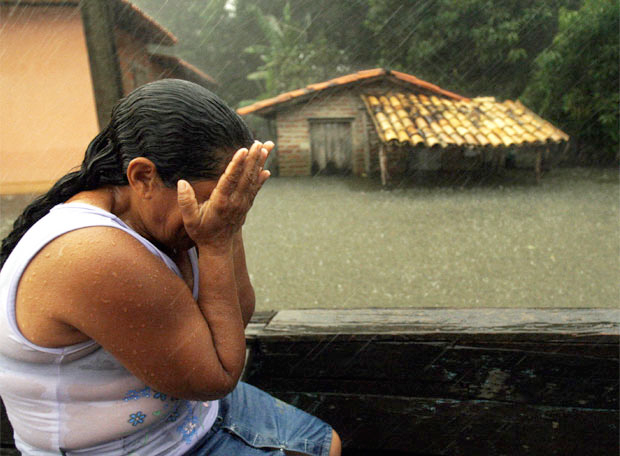 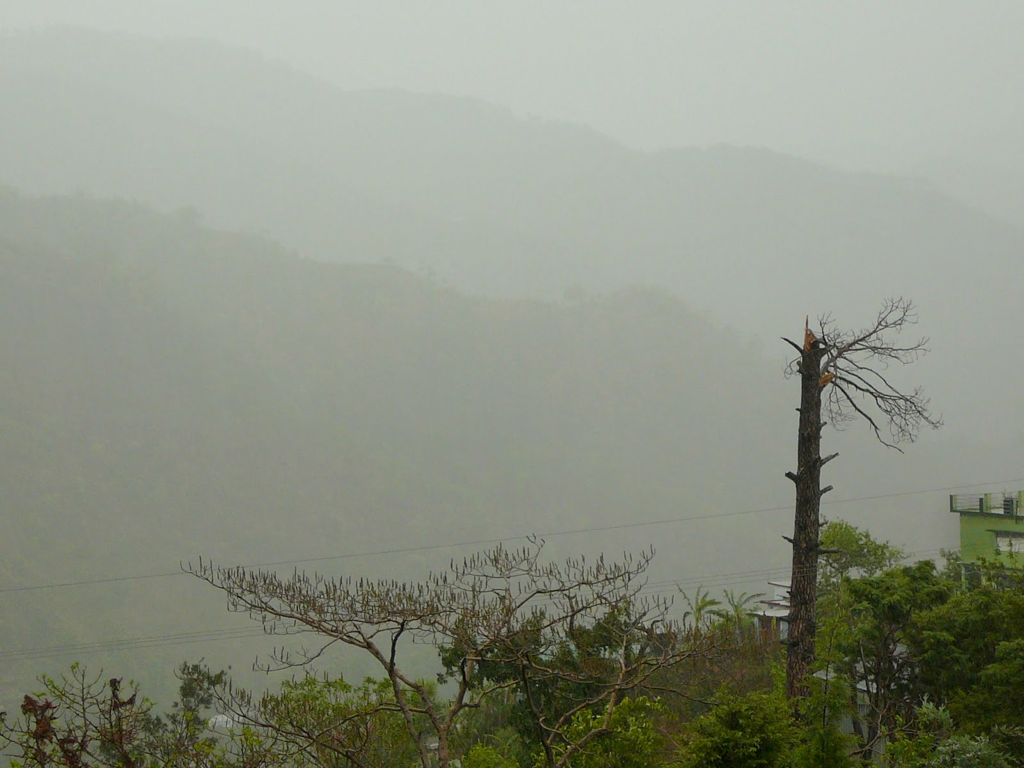 tukuna =  to become.
Yes.  I am crying because he went dumping me.
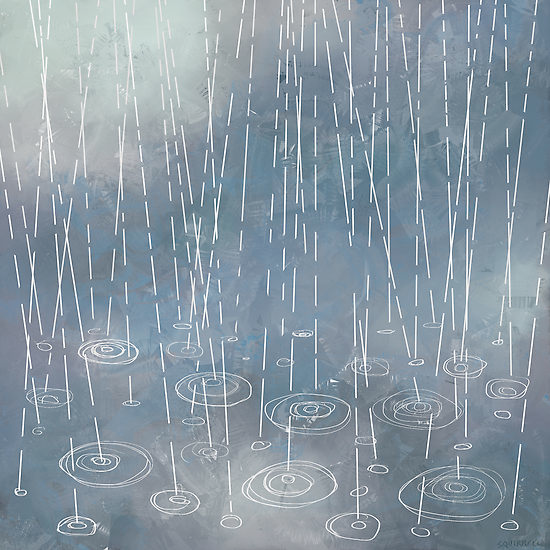 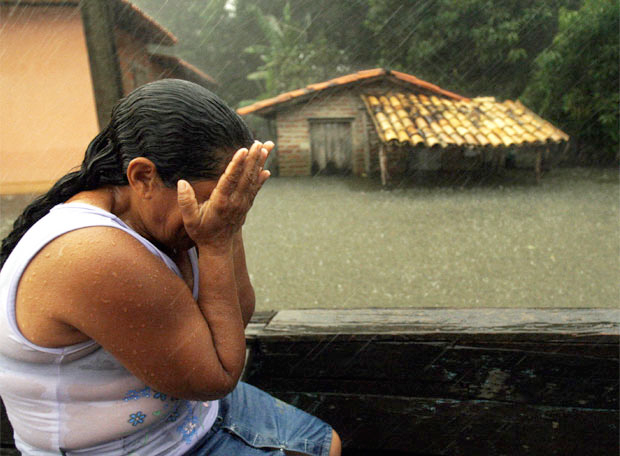 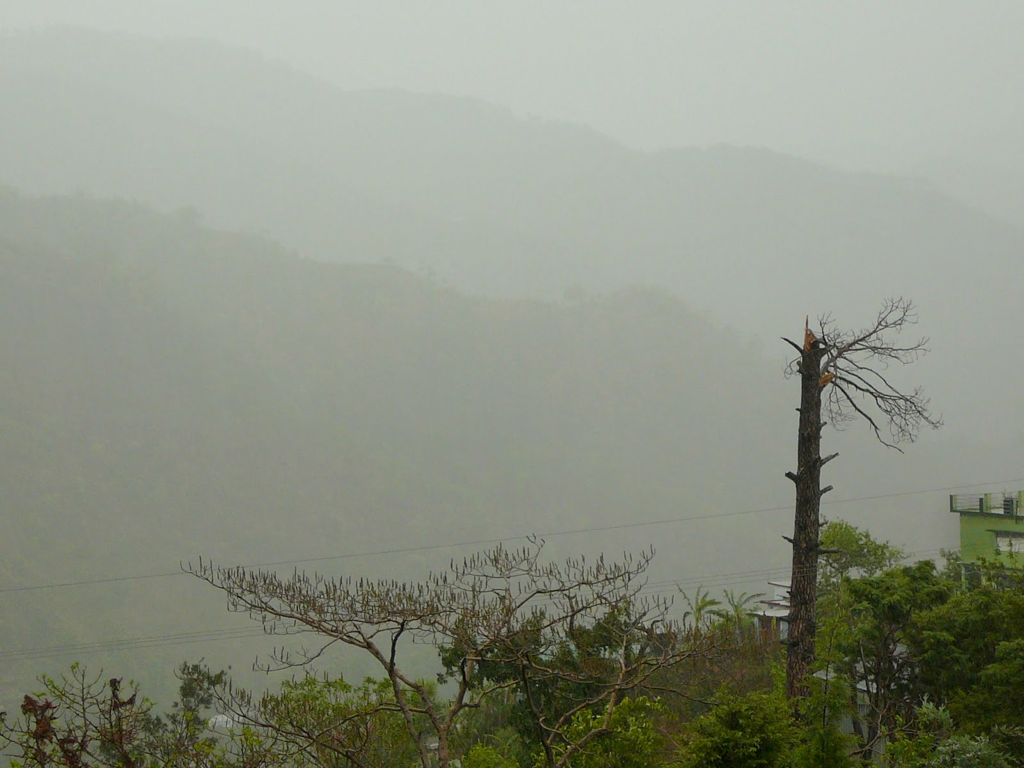 tukuna =  to become.
Waari irustami ukllariunguichi!  Ama ukllarichichu
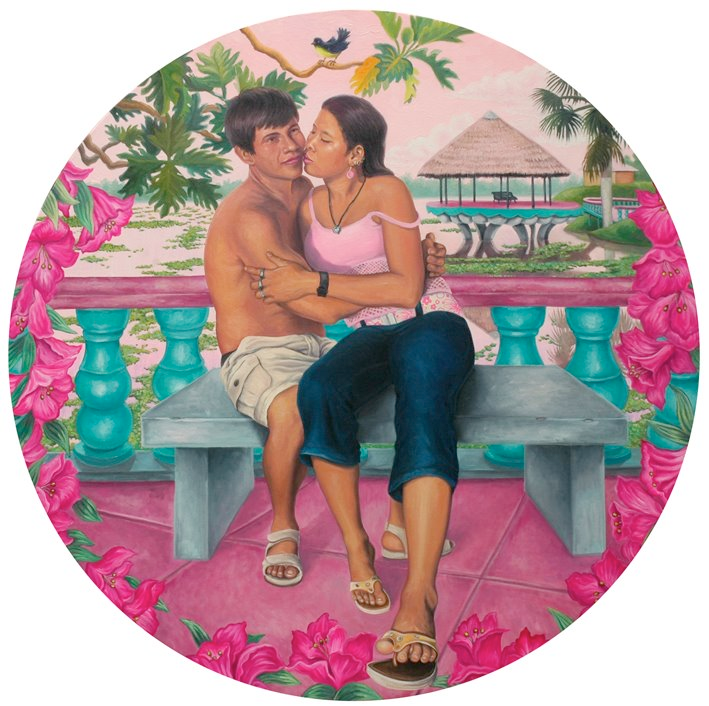 Whoooah!  You are hugging embarrassingly.  Don’t hug
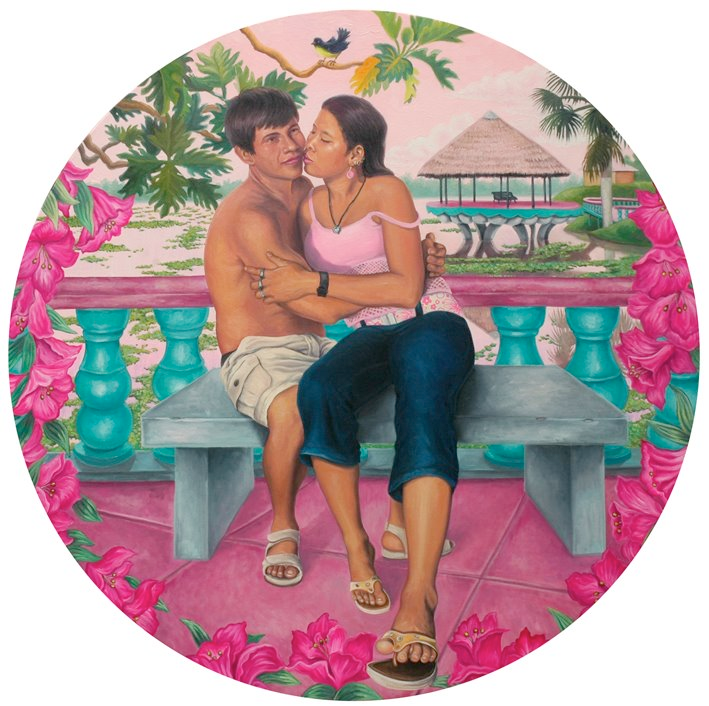 Gustu indi puhzha ajta wagllichinguichimi!
Gustu indi puhzha ajta wagllichinguichimi!
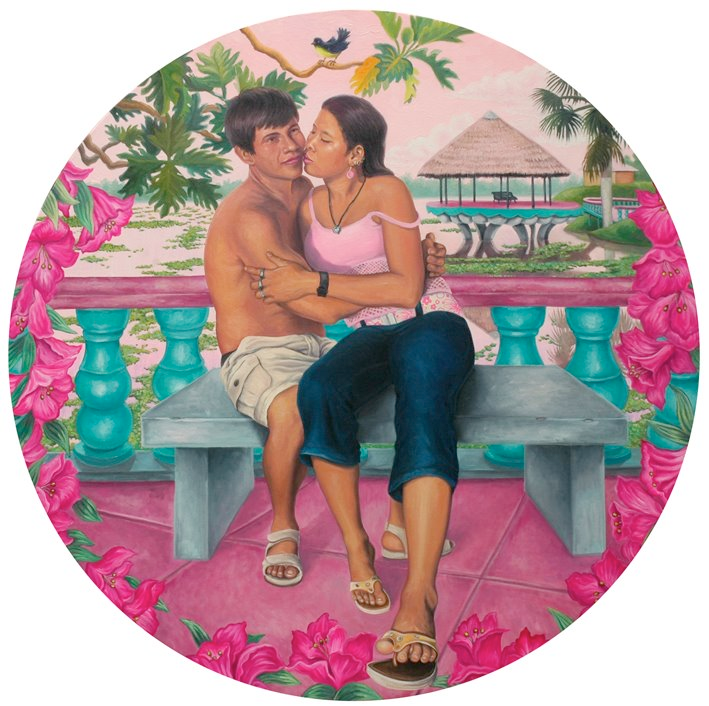 You are going to ruin a nice sunny day!
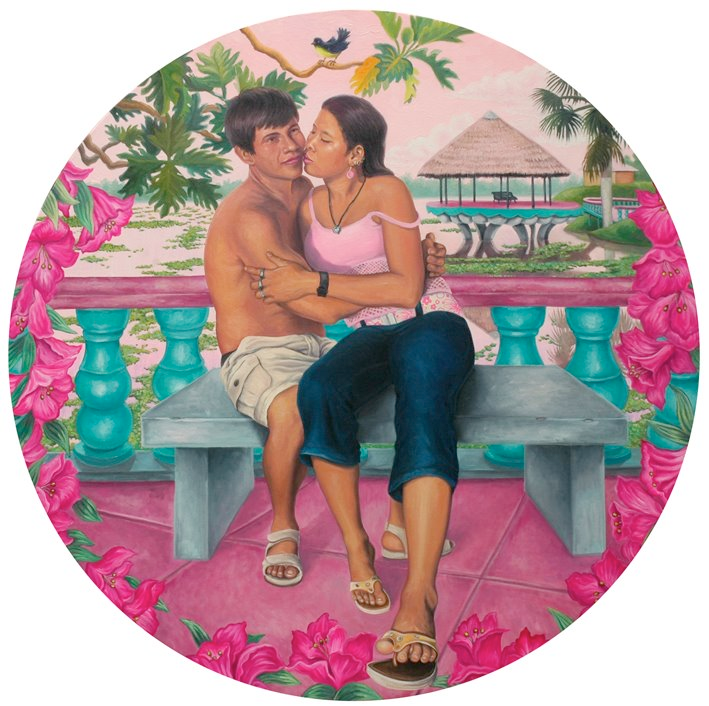 Yangamanda tamiara kayanguichimi!
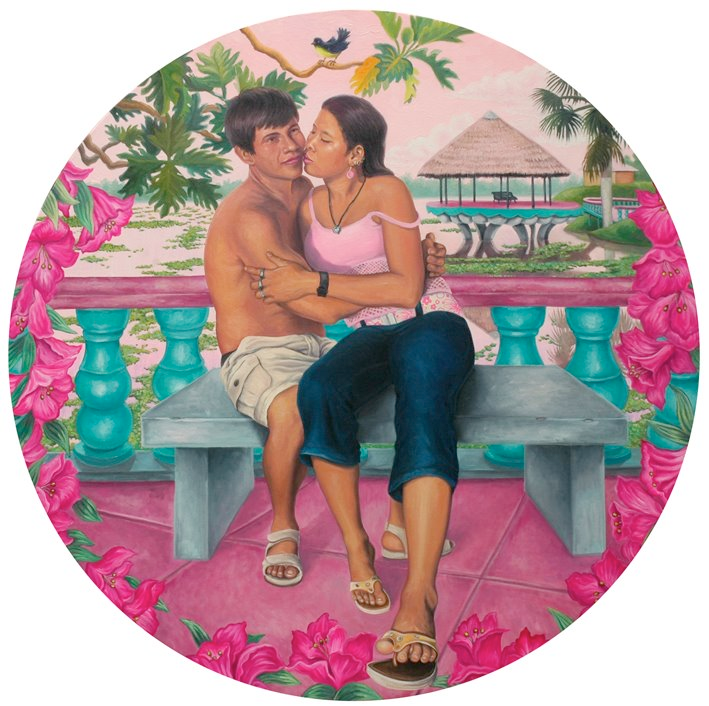 You are calling the rain for no good reason!
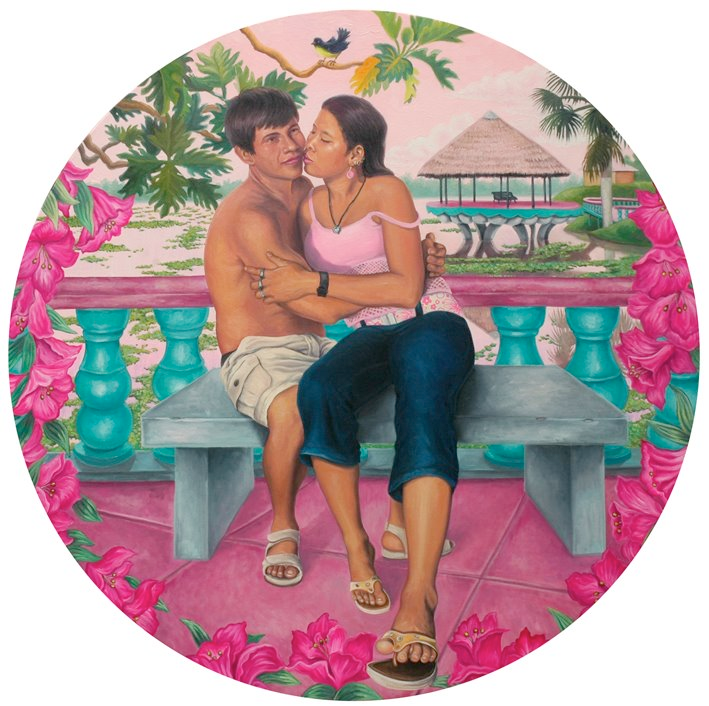 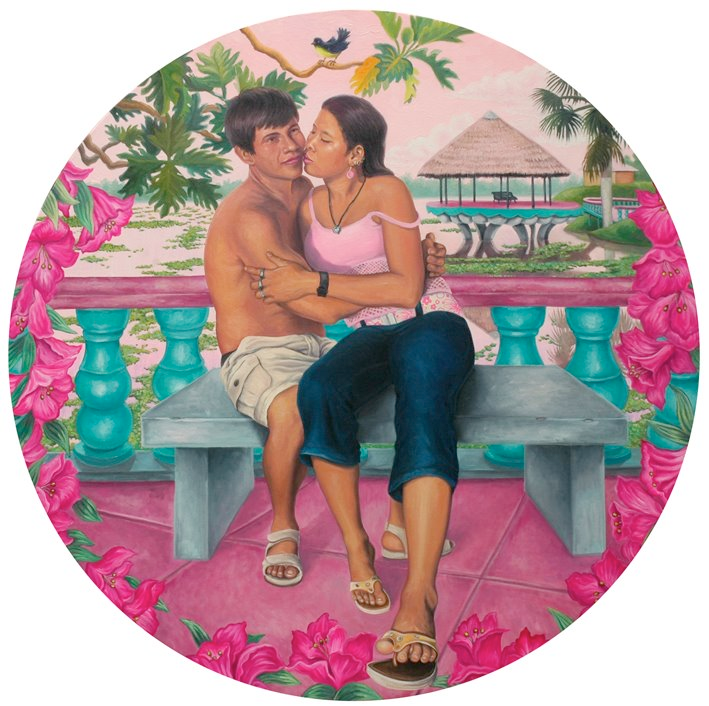 Yaku patama ringuichi!
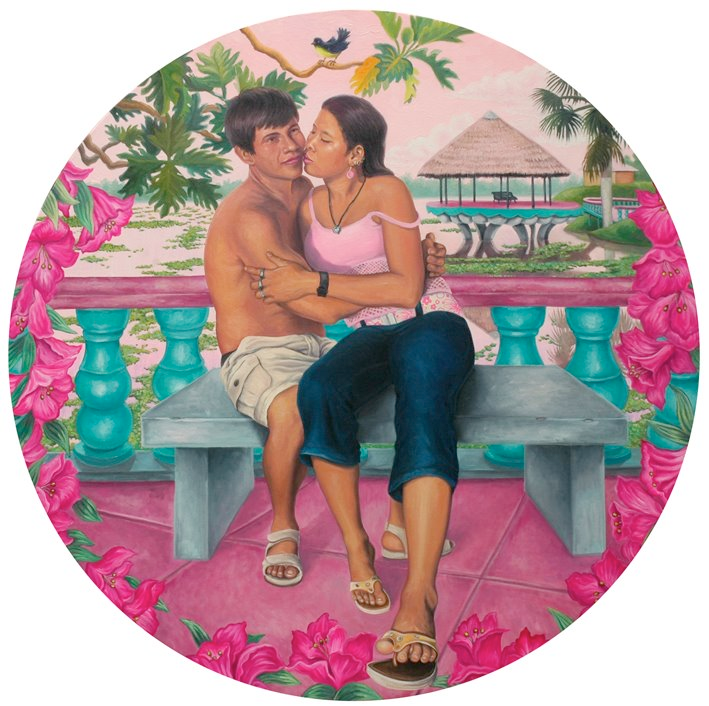 Go to the beach!
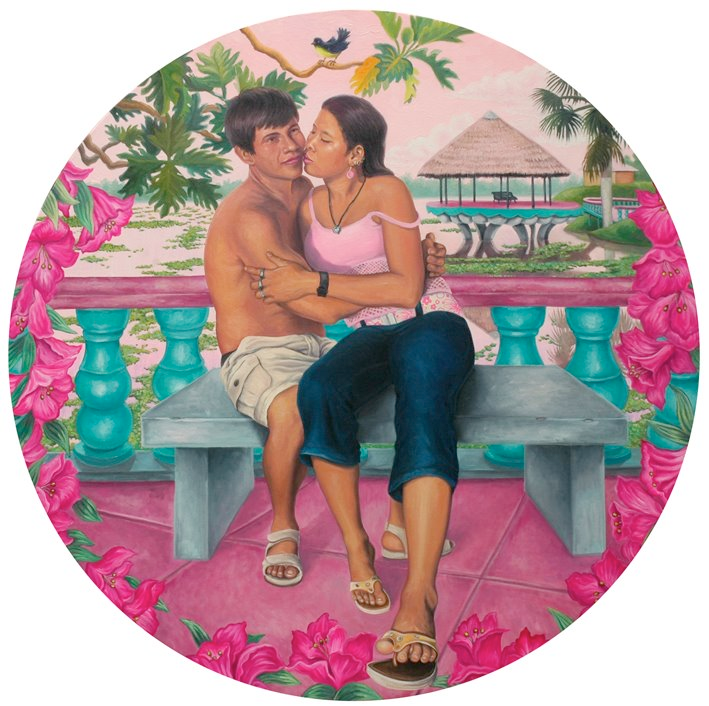 Ujllarinara sakichi!  Sasimi!
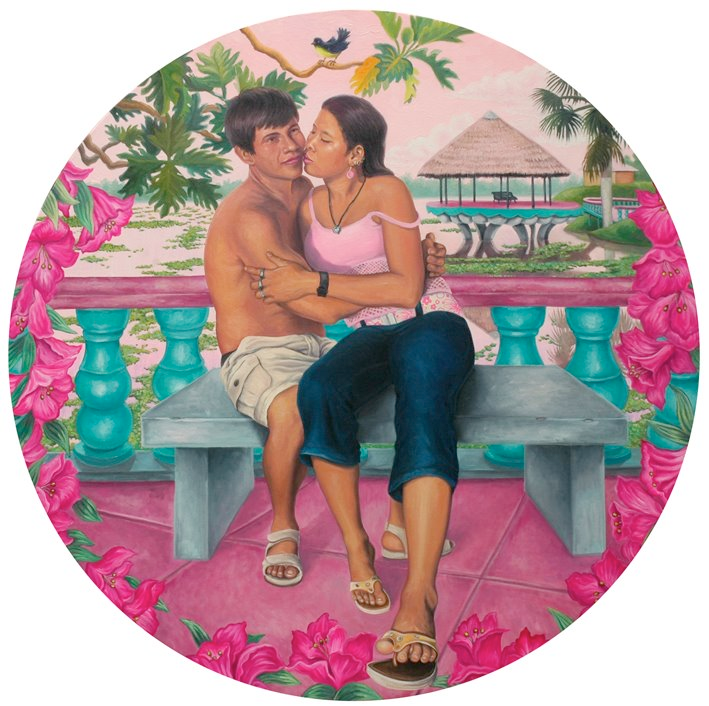 Stop hugging! It is prohibited!
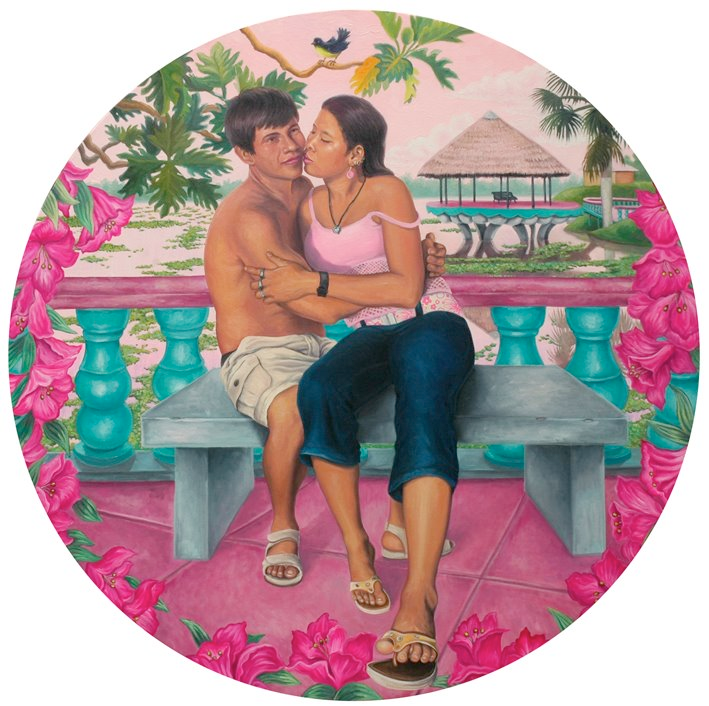 Oriente pambai tang takaillami!
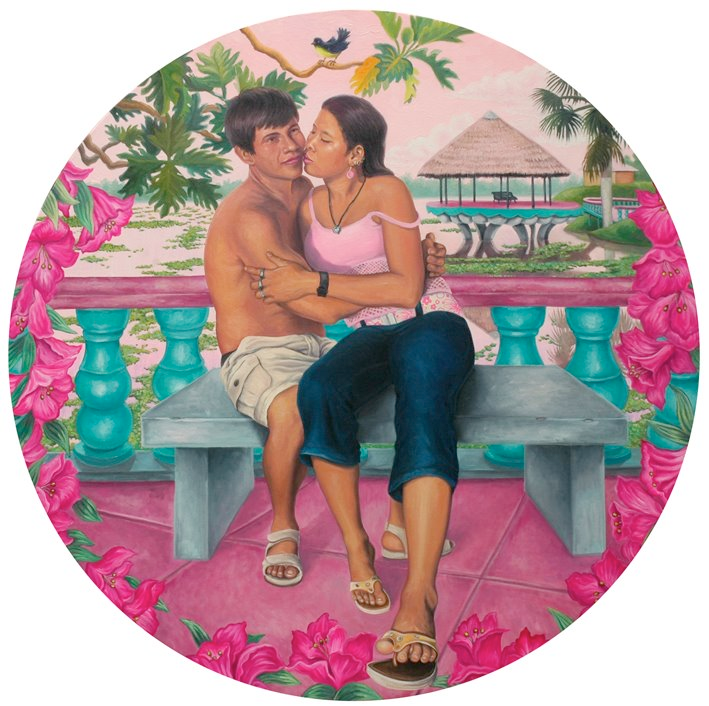 The Oriente is delicate.
Chi raigu estudianteuna tiaushkai yapa tamian.
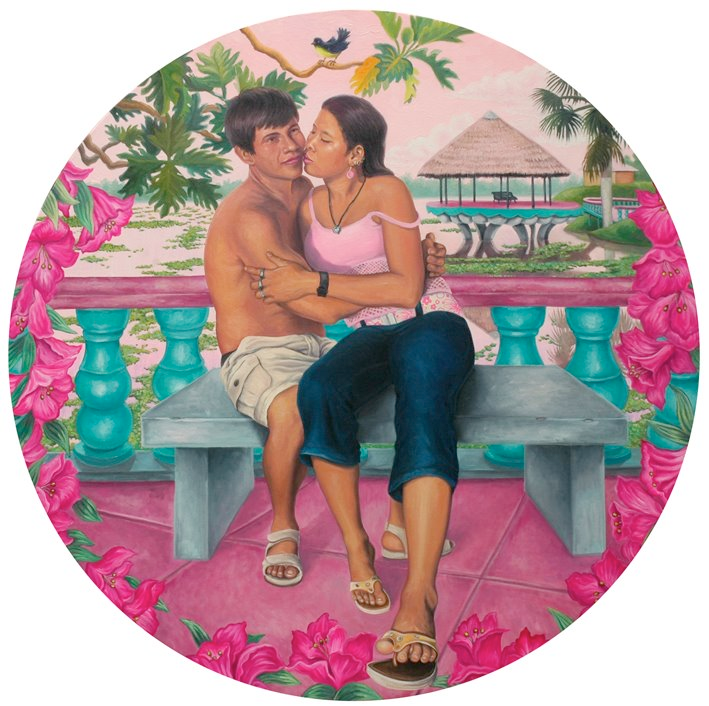 That is why it rains a lot when the students are here.
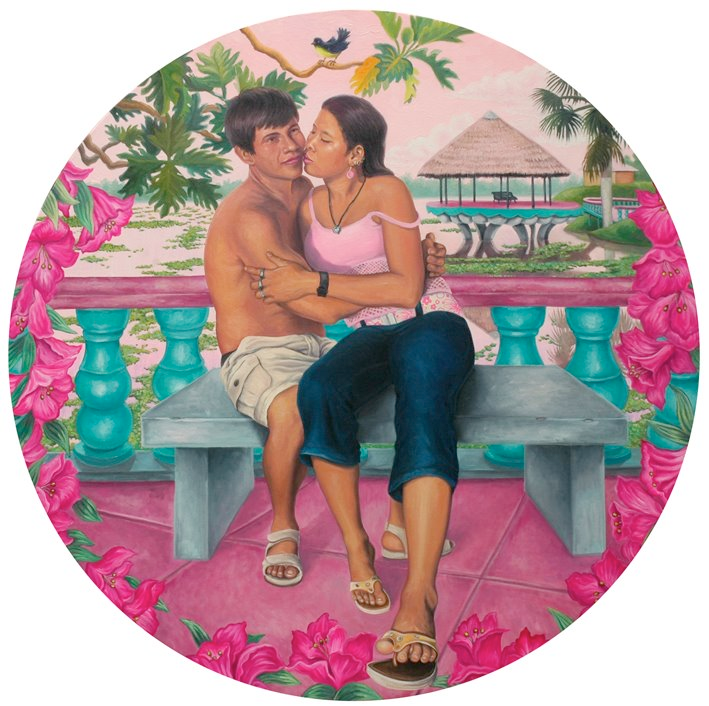 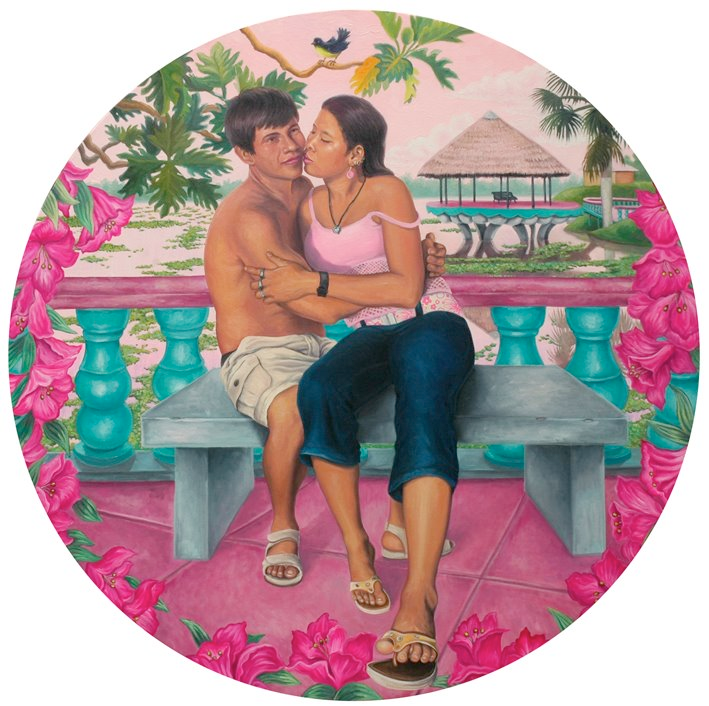 Tutas punzhas tamian.
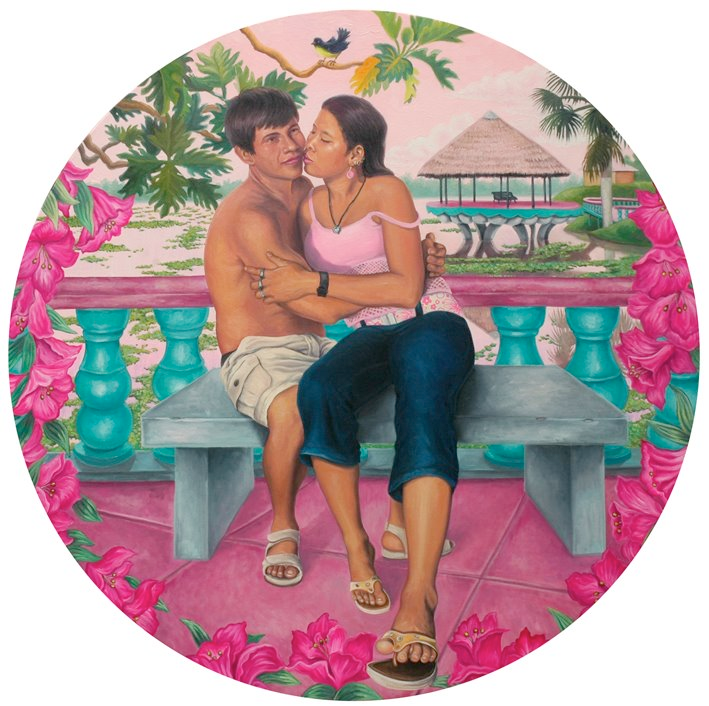 It rains day and night.
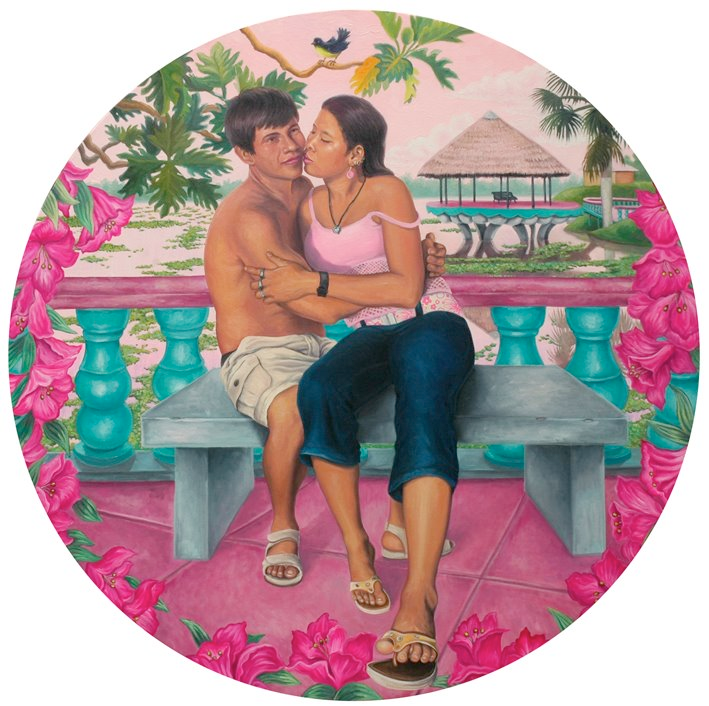 Chita riparani
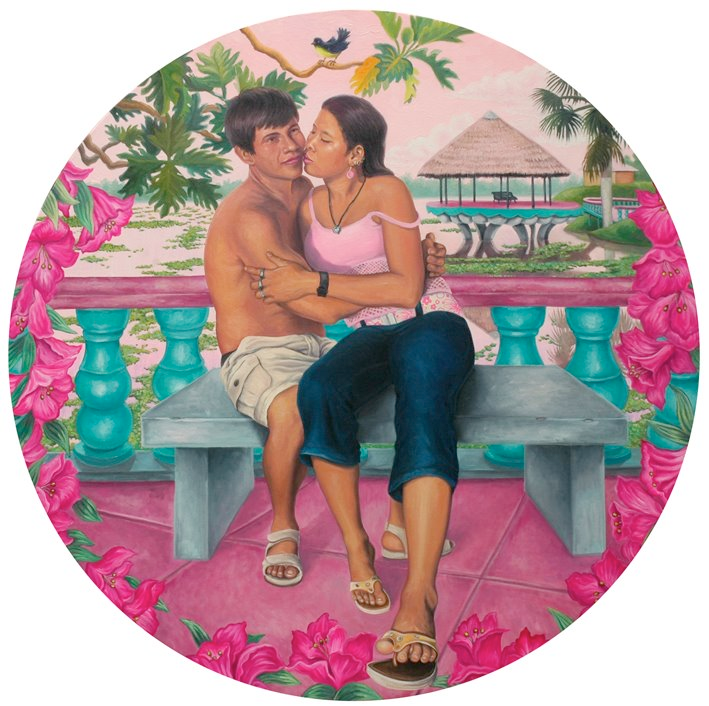 I have noticed that.
Warminaichisha karinaichisha purinun.
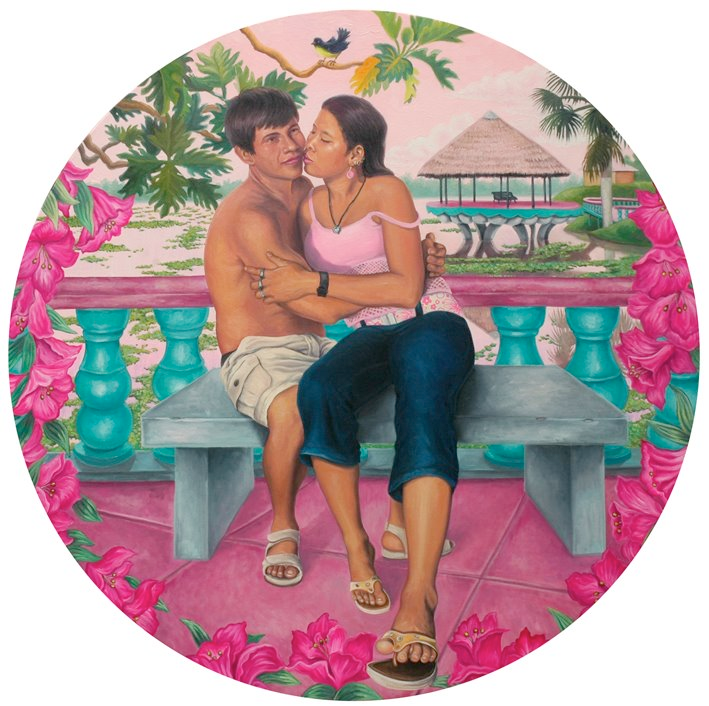 They walk wanting to become husband and wife.
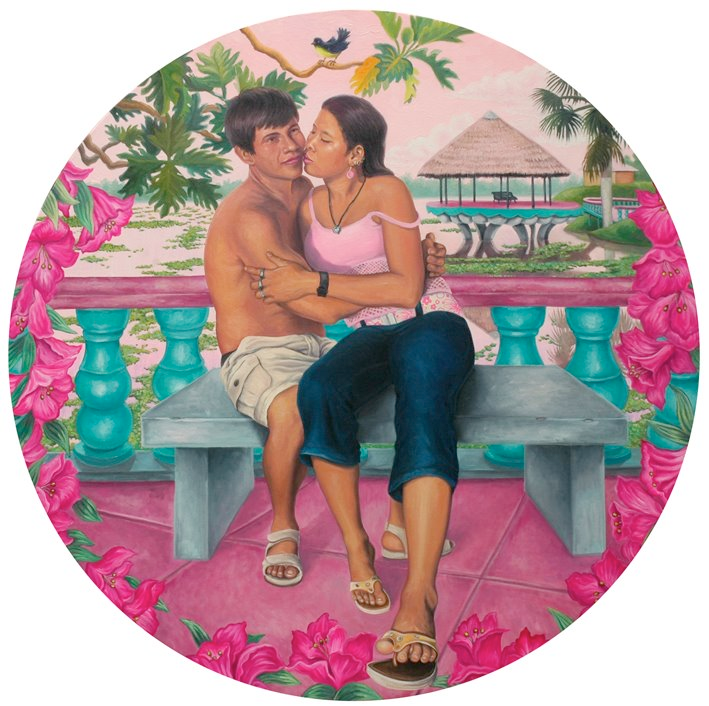